ОТ ПРИЗВАНИЯ К ПРИЗНАНИЮ
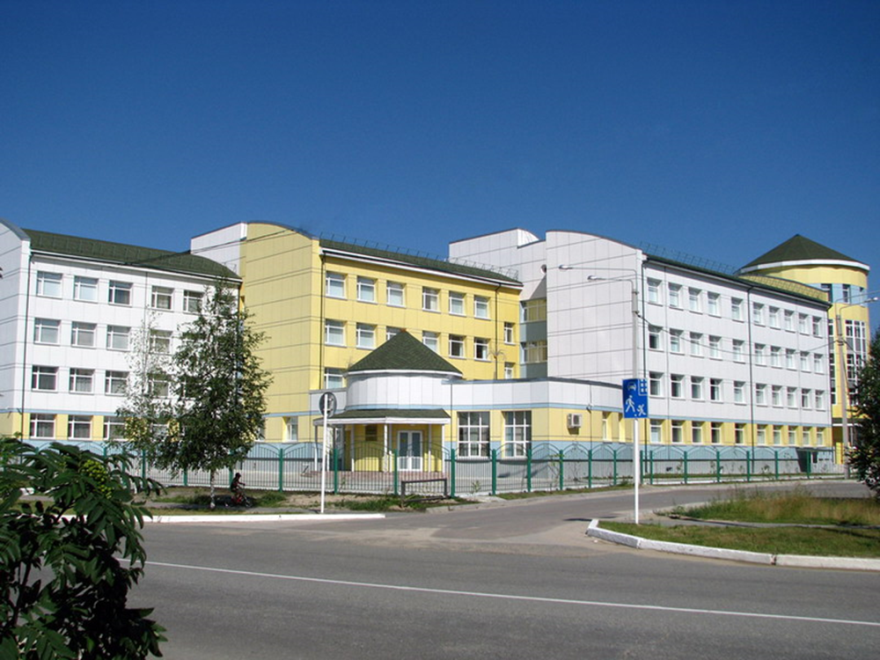 Муниципальное бюджетное общеобразовательное учреждение гимназия 
имени Анатолия Иосифовича Яковлева
2022г.
Наставничество — это инвестиция в долгосрочное развитие нашей Гимназии

С 2021 года 12 вновь принятых и молодых специалистов
«Призвание. Мы вернулись…» - бывшие ученики теперь учителя – 26 человек!!!

Как привлечь? 
             оставить?
Что способствует 
развитию сплоченного,
целеустремленного,
компетентного, 
успешного и постоянно
развивающегося 
КОЛЛЕКТИВА?
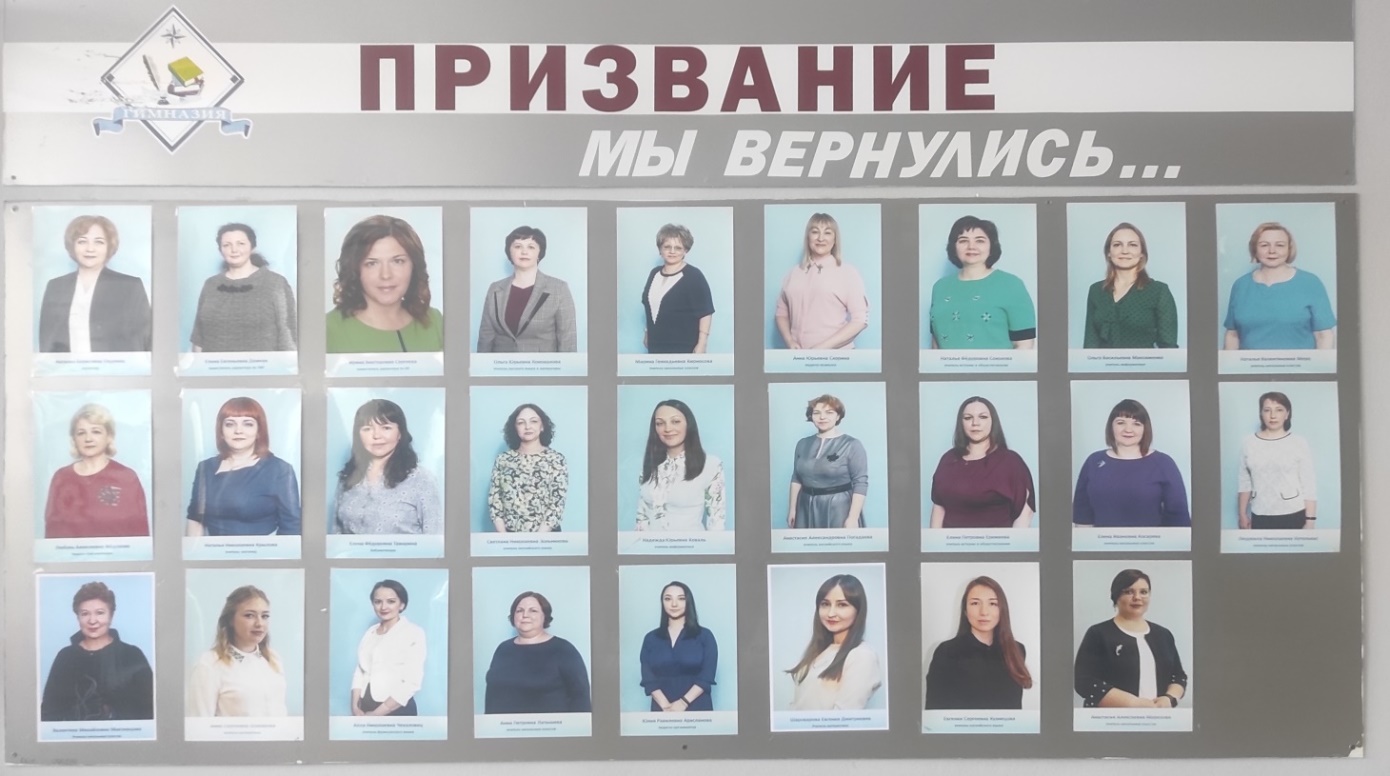 Нормативные документы
Приказ об организации наставничества

План работы с молодыми и вновь прибывшими педагогами

Программа целевой модели наставничества

Приказ о внедрении целевой модели наставничества

Индивидуальный план наставничества (Дорожная карта)

Персонализированные программы

Соглашение о сотрудничестве
Плавный «вход» молодого учителя и специалиста в целом в профессию, построение продуктивной среды в педагогическом коллективе на основе взаимообогащающих отношений начинающих и опытных специалистов.

      КАК ДОБИТЬСЯ???

Снижение проблем адаптации в (новом) учебном коллективе: психологические, 
организационные и социальные
Пример плана работы-мероприятий
* Декады методических объединений
* Тренинг «Технология развивающих бесед»
* Рабочие группы
* Пары наставников
* Группы по интересам
Современные образовательные технологии в практике  педагога Цикл семинаров «Развитие эмоционального интеллекта»
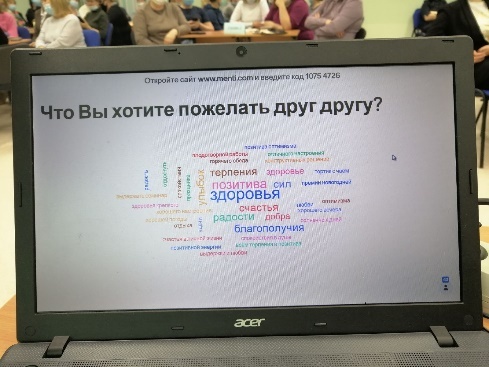 Эмоциональный интеллект (понимание эмоций, использование эмоций и их регуляция) является составной частью способности понимать внутренние состояния свои и другого человека, что позволяет лучше ориентироваться в социальной среде и более эффективно усваивать, в том числе информацию из предметных областей.
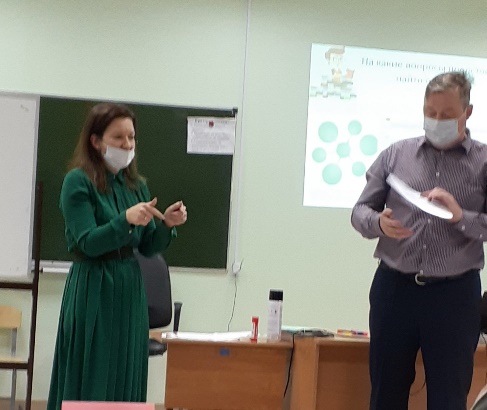 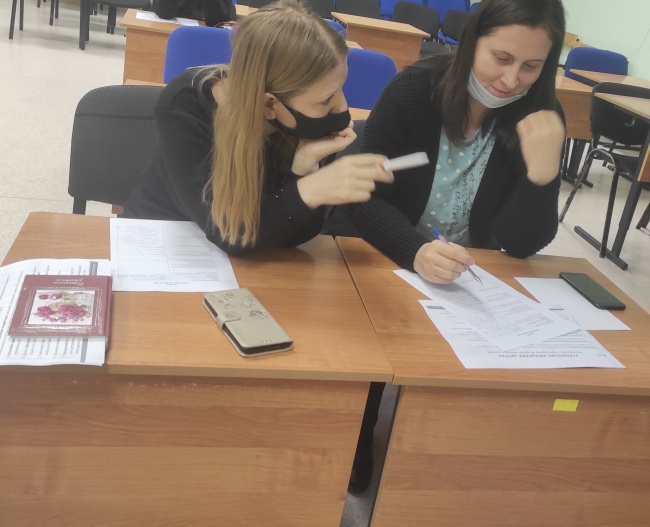 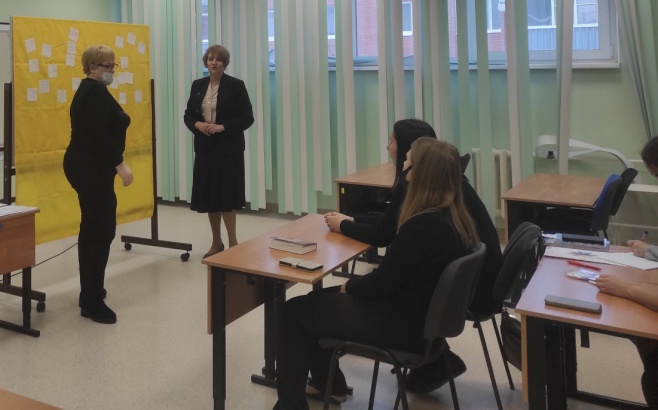 Современные образовательные технологии в практике  педагогаЦикл семинаров АМО в технологии АМО
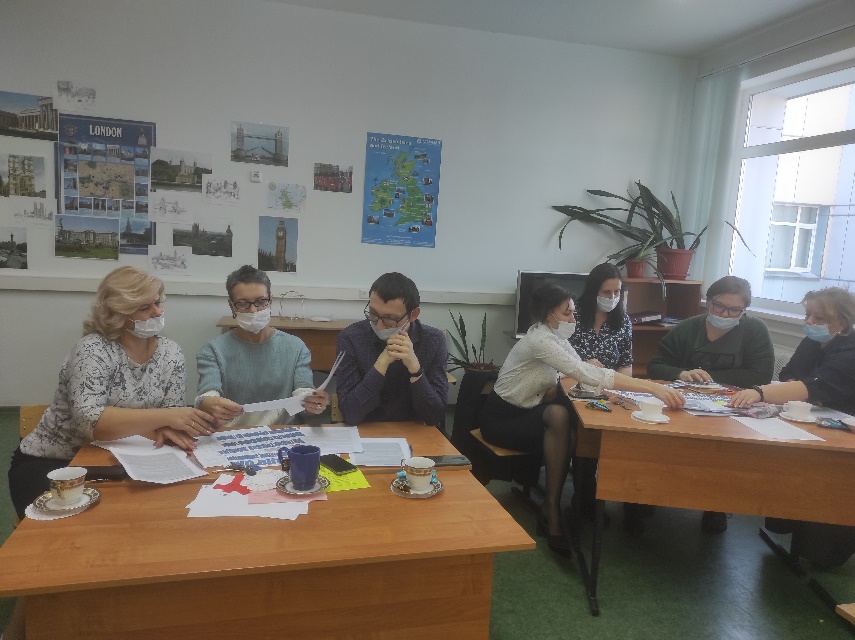 Активные методы обучения (АМО) –
 это методы, характеризующиеся высокой степенью включенности обучающихся в учебный процесс, активизирующие их познавательную и творческую деятельность при решении поставленных задач
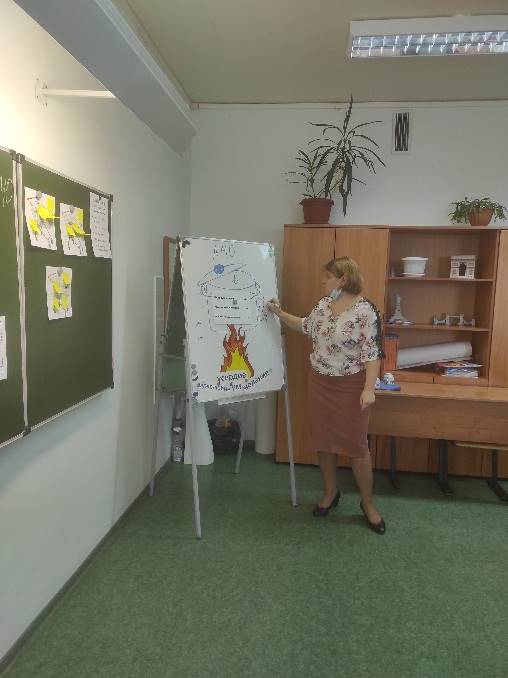 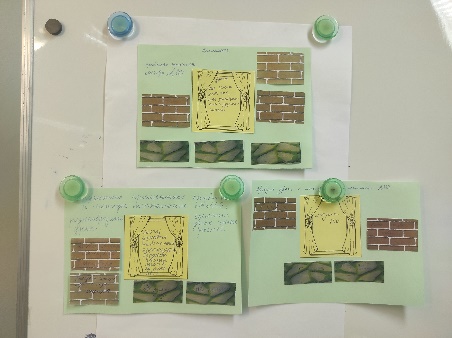 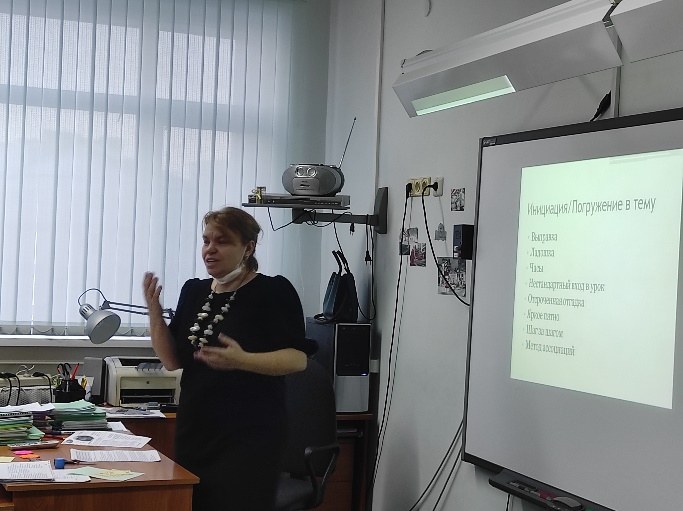 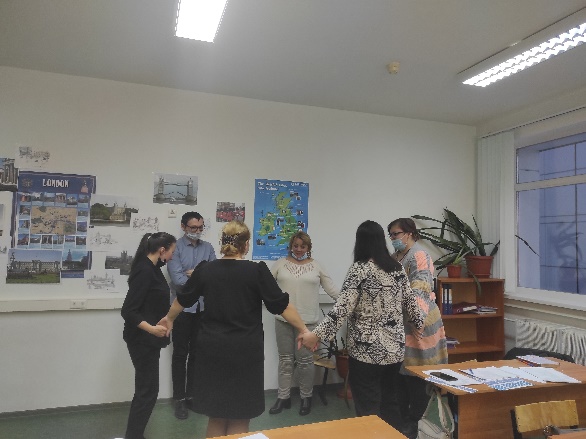 Мастер-классы, семинары, круглые столы, рабочие группыНаставничество - универсальная технология передачи опыта, знаний, формирования навыков, компетенций, метакомпетенций и ценностей через неформальное взаимообогащающее общение, основанное на доверии и партнерстве
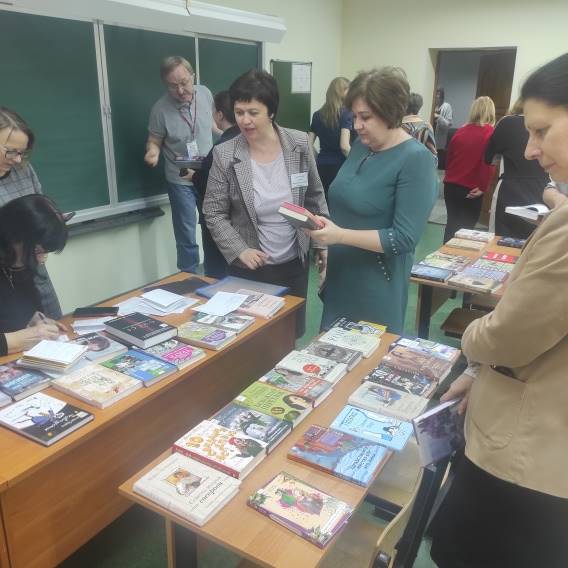 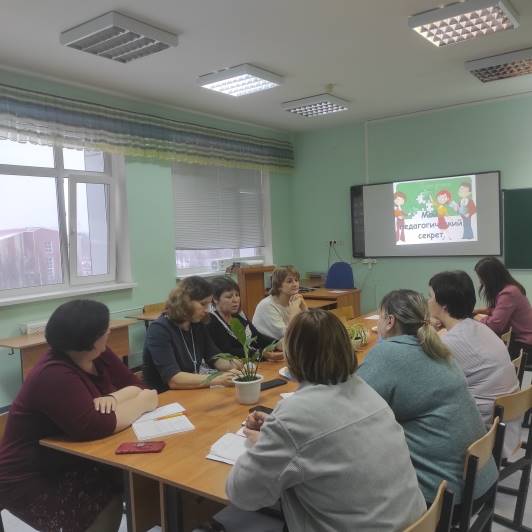 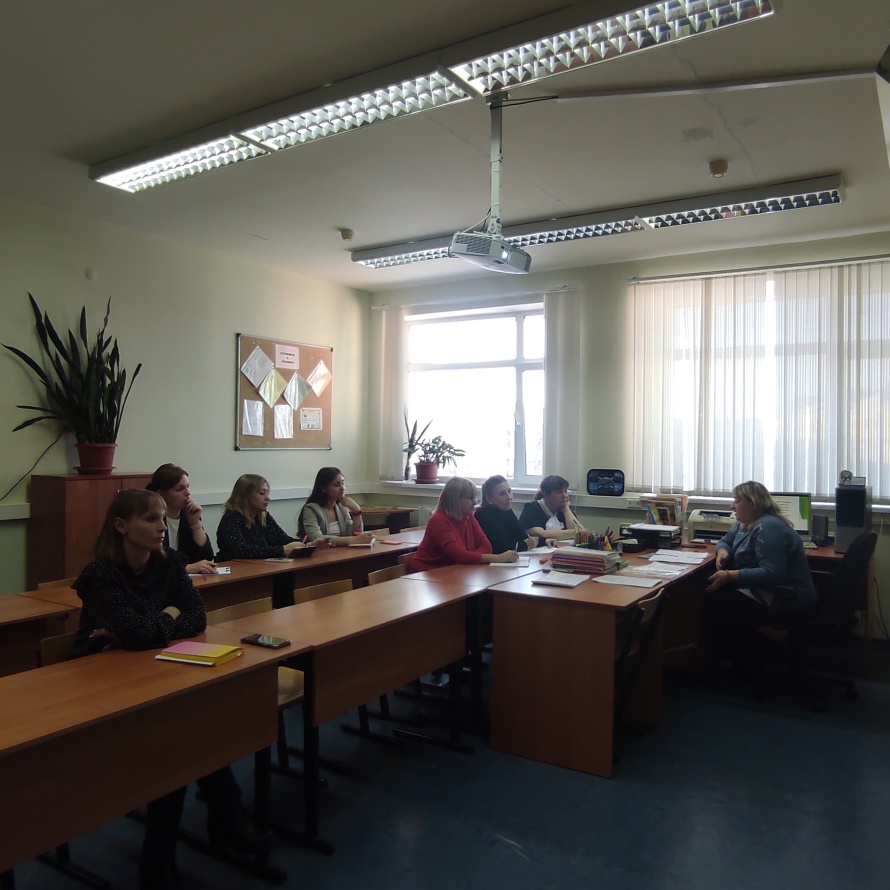 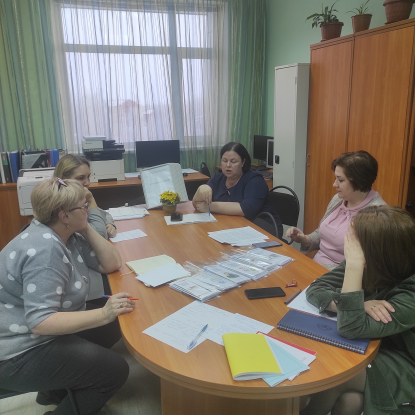 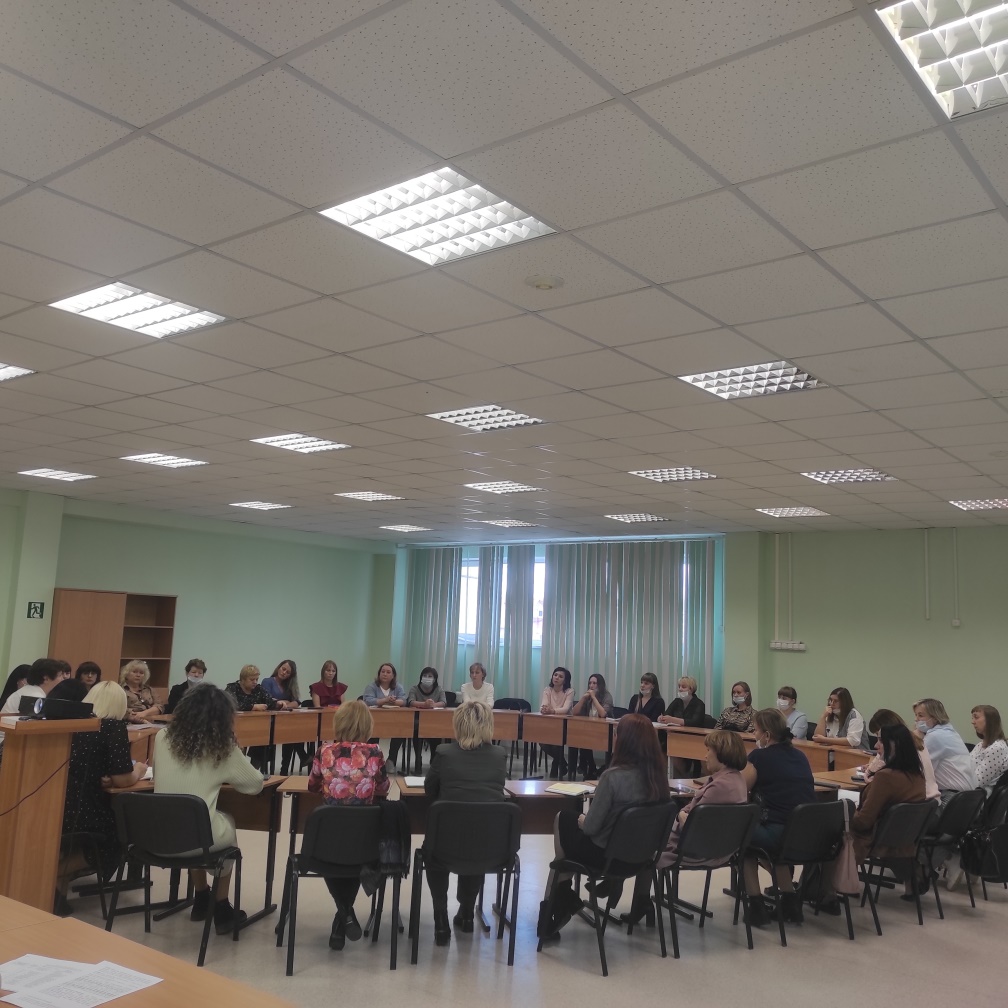 Методический фестиваль Материалы портфолио педагогов «Бюро педагогических находок»
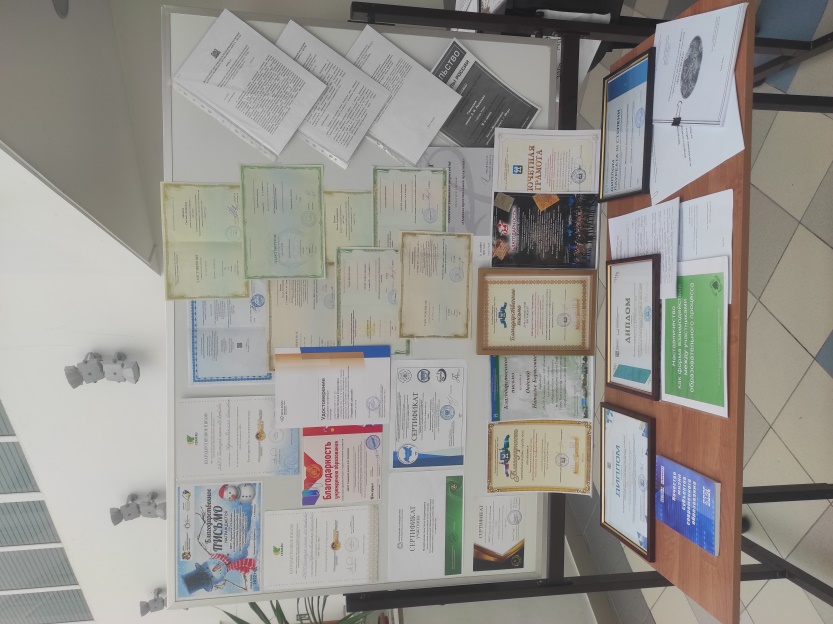 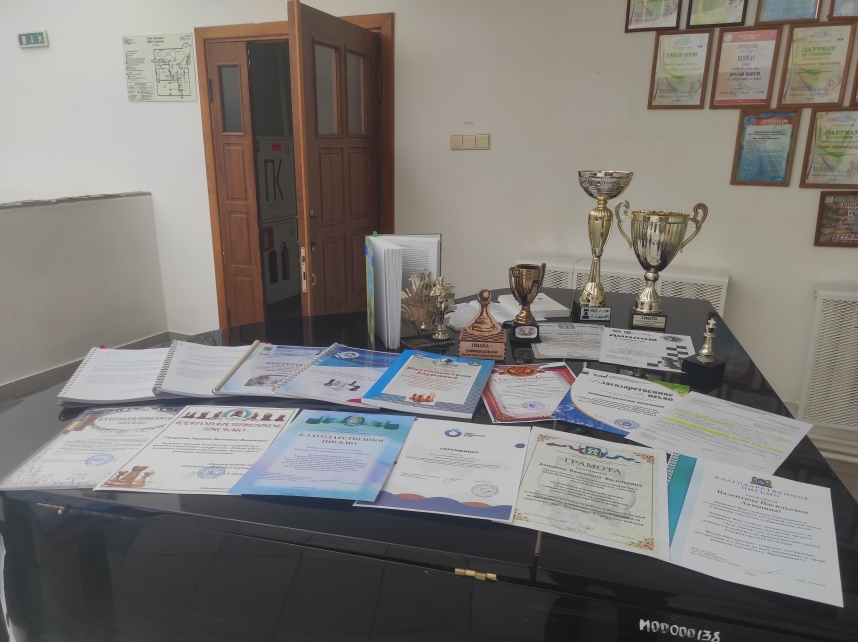 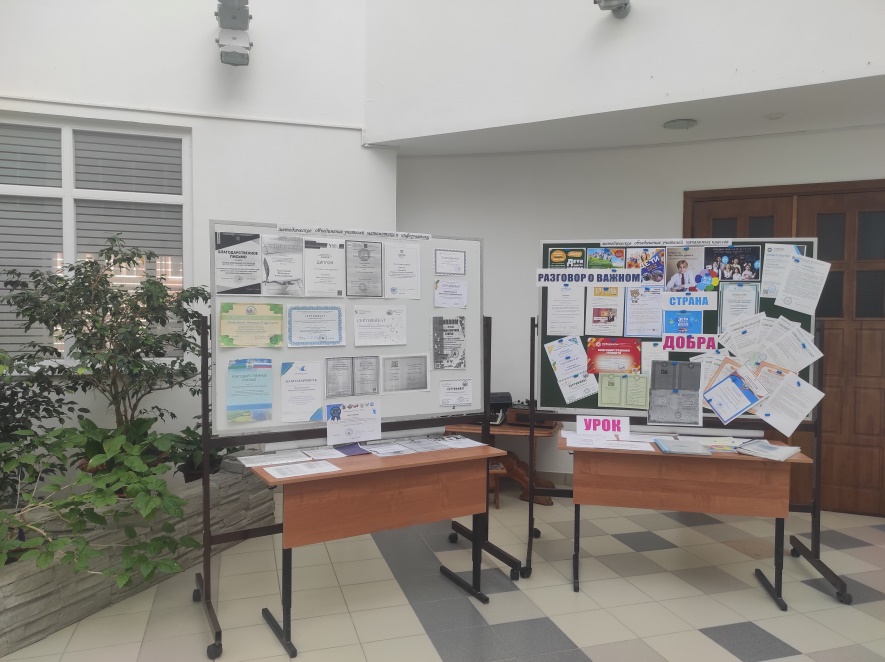 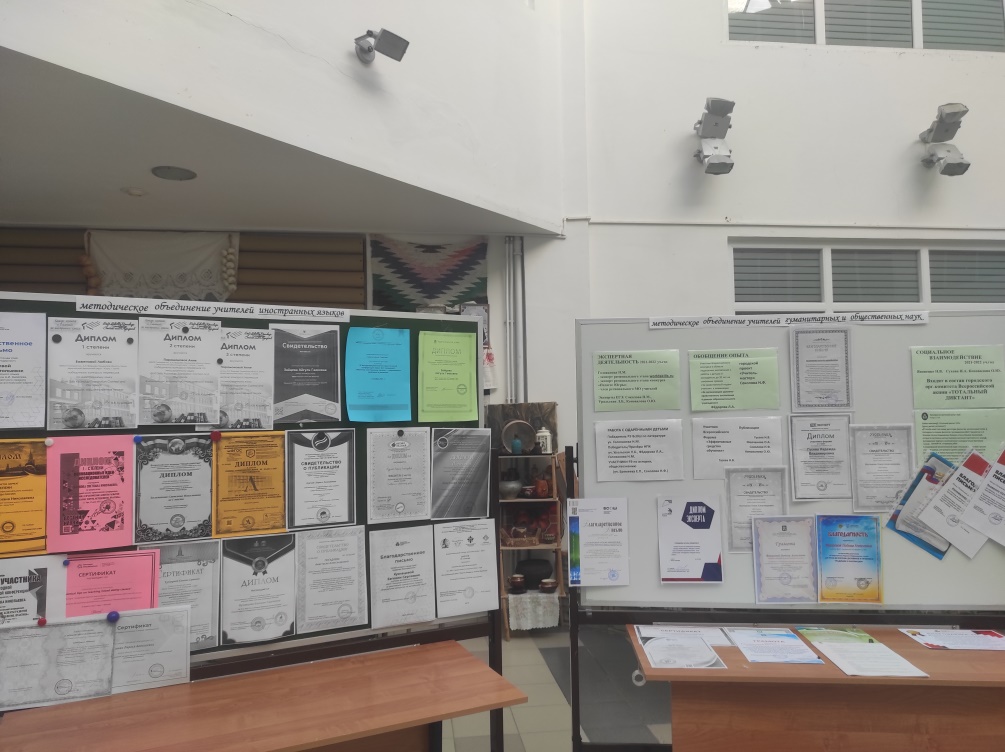 Соглашение с педагогическим колледжем (дистанционный формат)
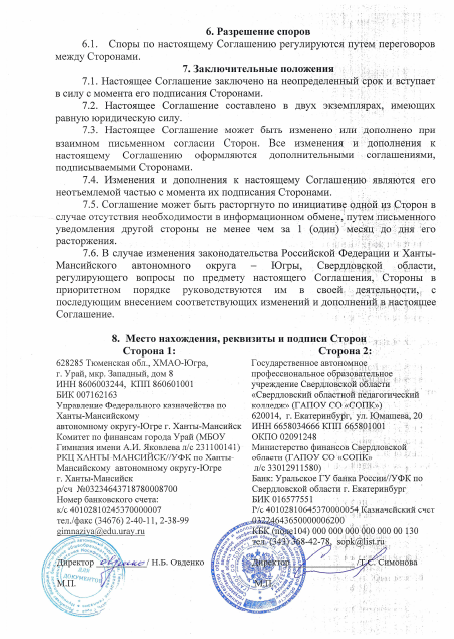 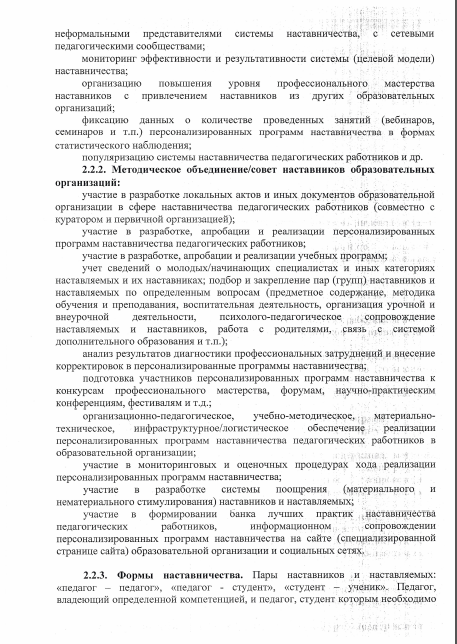 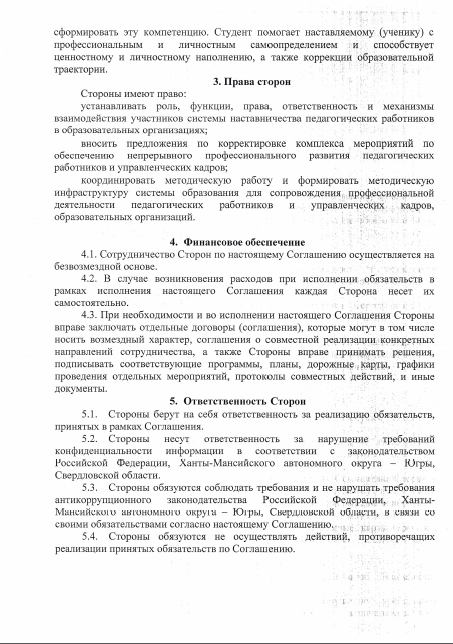 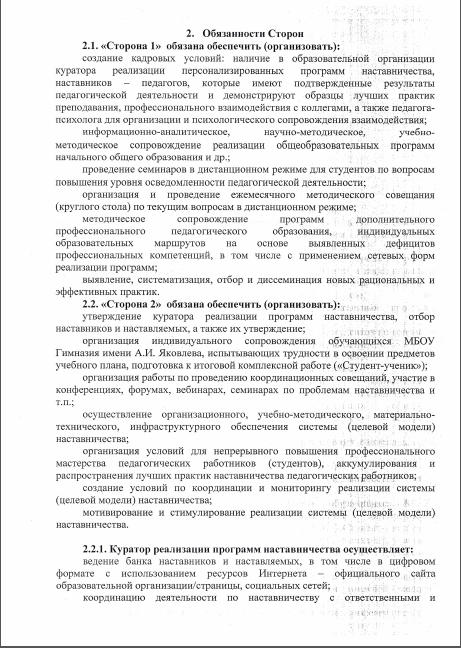 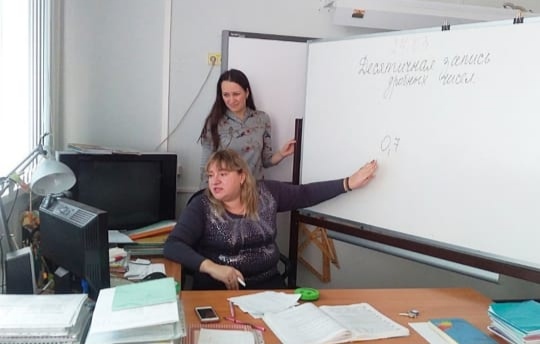 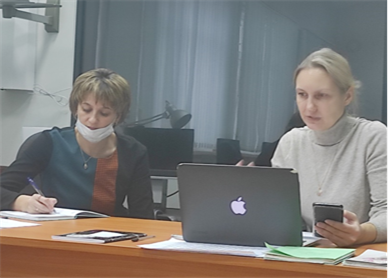 Совместное времяпрепровождения (группы по интересам): хор, спорт, квесты, корпоративы … Это отличный способ подчеркнуть ценности и культуру гимназии, способ построить здоровую атмосферу в коллективе и повысить результаты и 
успешность всей команды.
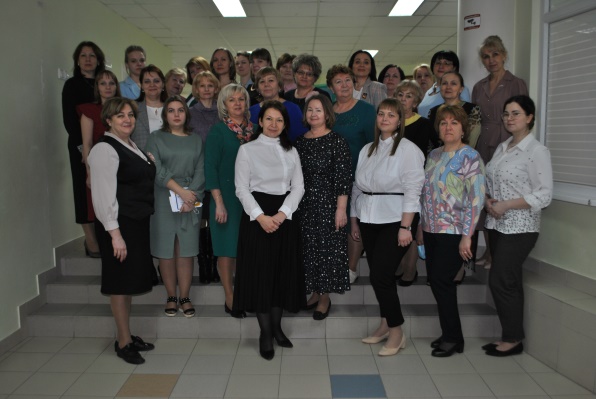 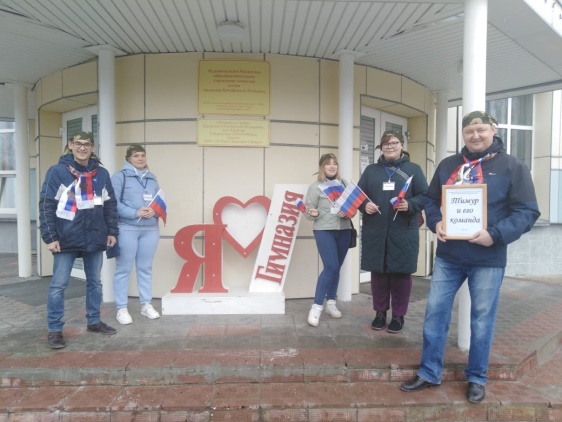 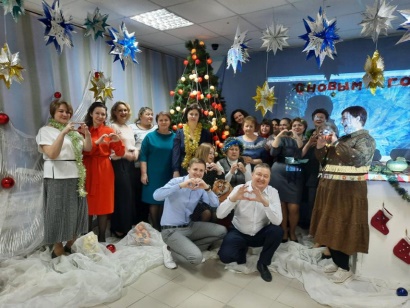 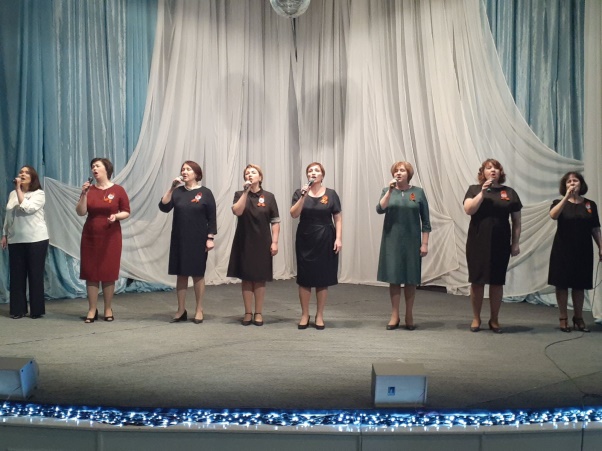 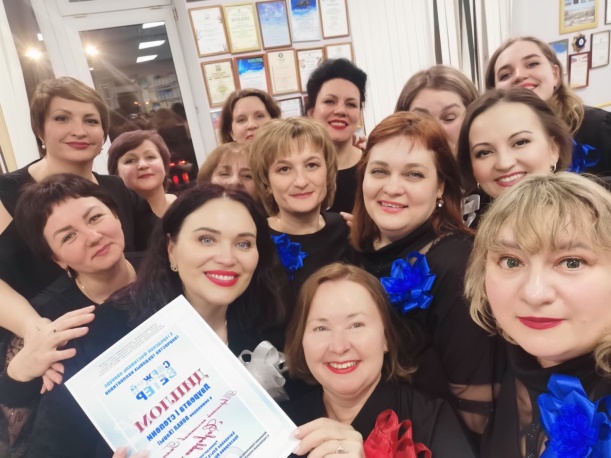 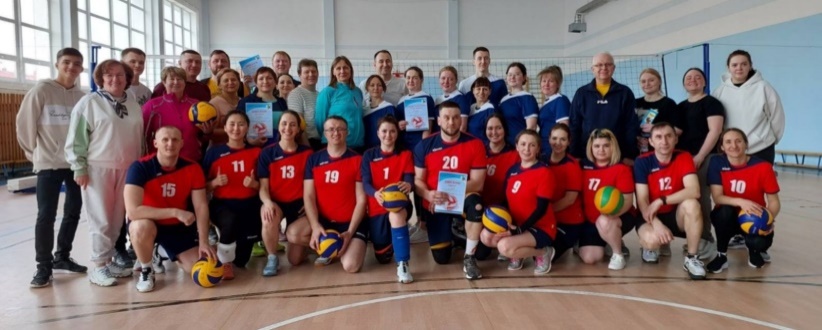 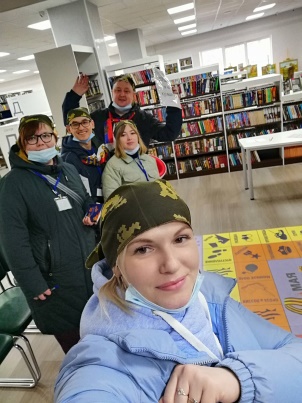 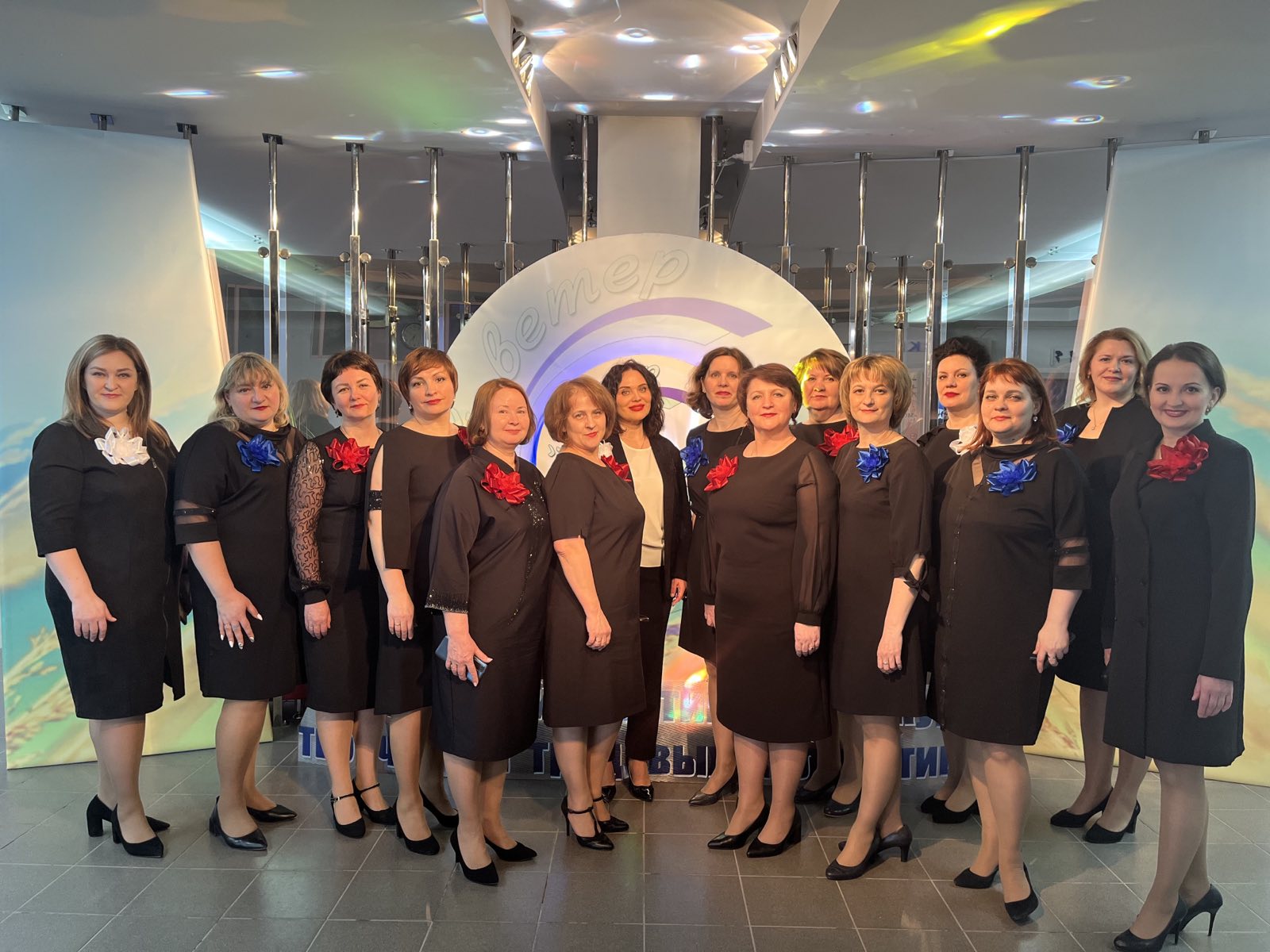 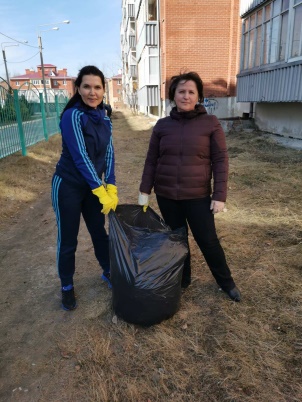 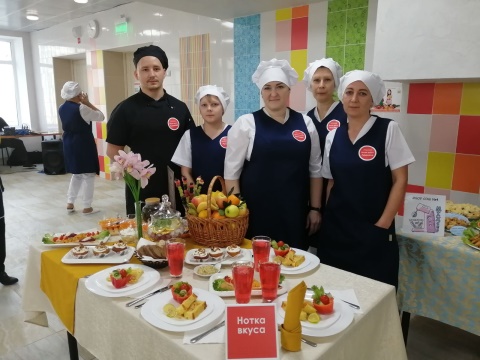 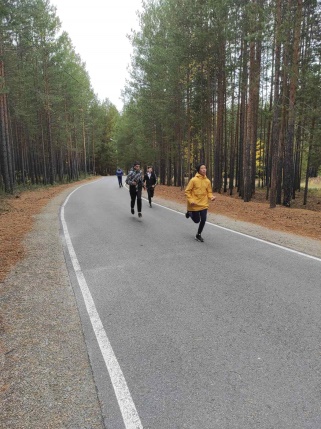 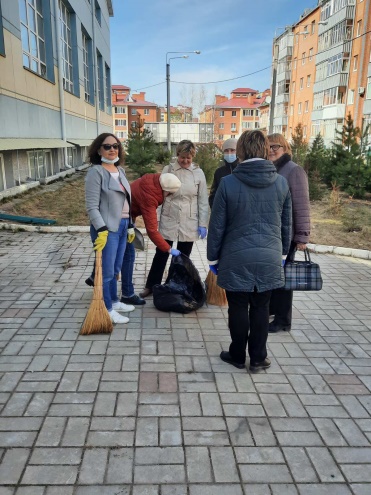